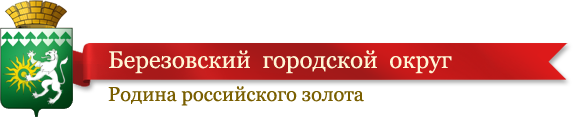 Исполнение бюджета
Березовского городского округа за 9 месяцев 2019 года
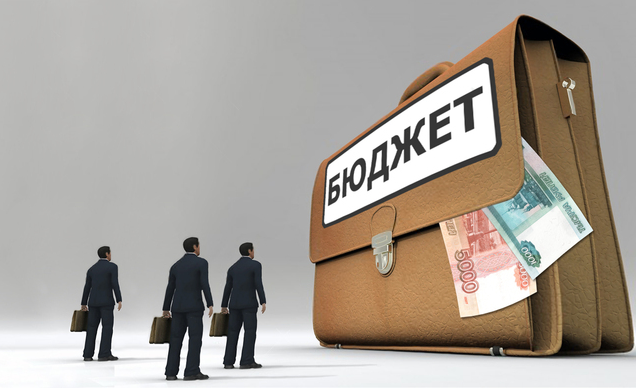 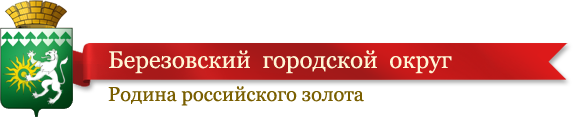 Структура бюджетаБерезовского городского округа, млн. руб.
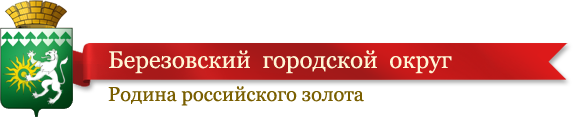 Исполнение доходов по итогам 9 месяцев 2019 года, млн. руб.
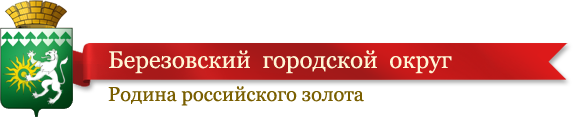 Динамика исполнения, млн. руб.
Структура налоговых доходов 
за 9 месяцев 2019 года, млн. руб.
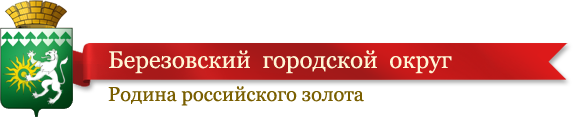 Всего доходов: 530,0 млн. руб.
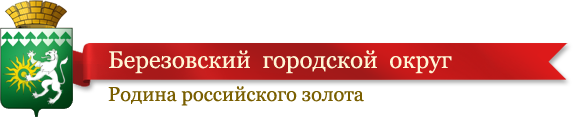 Динамика основных 
налоговых доходов, млн. руб.
Структура неналоговых доходов за 9 месяцев 2019 года, млн. руб.
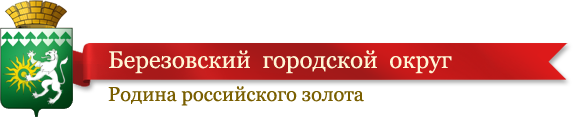 Всего доходов: 191,7 млн. руб.
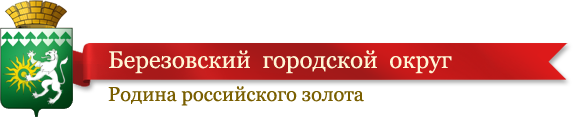 Динамика основных 
неналоговых доходов, млн. руб.
Исполнение расходов 
за 9 месяцев 2019 года, млн. руб.
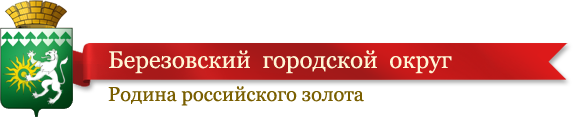 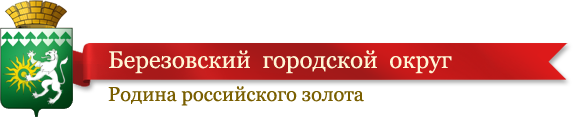 Структура основных расходов бюджета БГО за 9 месяцев 2019 года, млн.руб.
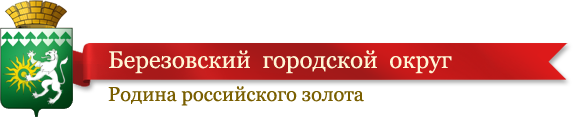 Динамика исполнения расходной части бюджета в функциональном разрезе, млн. руб.
Динамика исполнения бюджета  по 
главным распорядителям 
бюджетных средств, млн.руб.
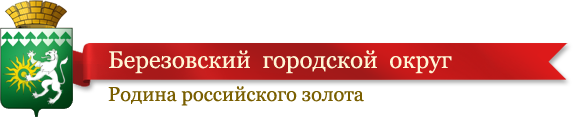 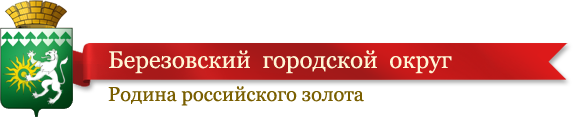 Исполнение бюджета в разрезе муниципальных программ, удельный вес (%)
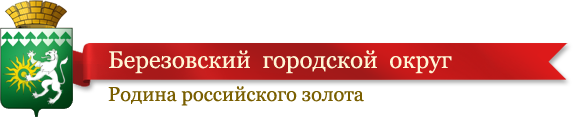 Администрация БГО, млн.руб.
Муниципальная  программа БГО «Развитие и обеспечение эффективности деятельности администрации БГО до 2024 года».
Исполнено: 577,0 млн. руб. – 53,0%
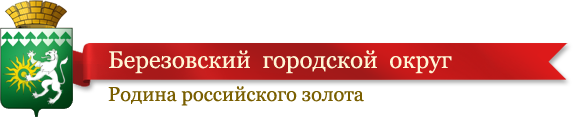 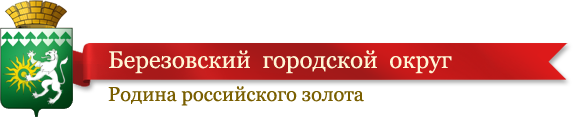 Исполнение по муниципальной  программе БГО «Развитие и обеспечение эффективности деятельности администрации БГО до 2024 года», удельный вес (%)
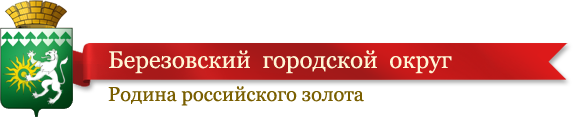 Управление образования БГО, млн. руб.
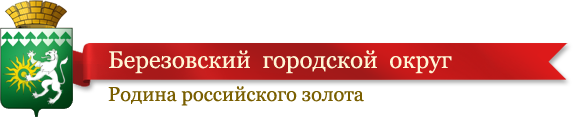 Муниципальная  программа БГО «Развитие системы образования  БГО до 2024 года».
Исполнено: 1121,7 млн. руб. – 66,2%
Исполнение по муниципальной  программе БГО «Развитие системы образования  БГО до 2024 года», удельный вес (%)
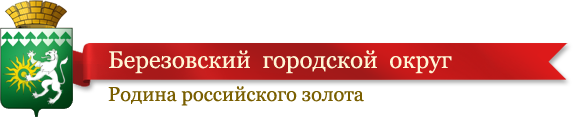 Управление культуры и спорта БГО, млн. руб.
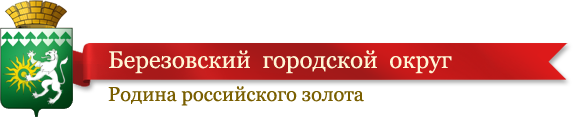 Муниципальная программа БГО «Развитие культуры, физической культуры и спорта, организация работы с молодежью в БГО до 2024 года».
Исполнено: 247,8 млн. руб. – 59,5%
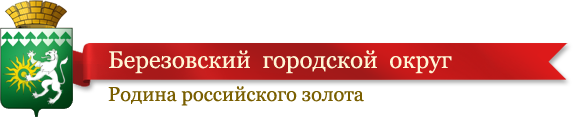 Исполнение по муниципальной программе БГО «Развитие культуры, физической культуры и спорта, организация работы с молодежью в БГО до 2024 года», удельный вес (%)
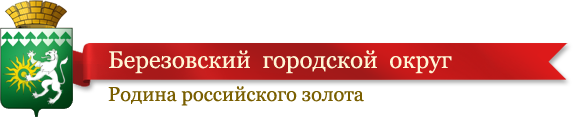 Комитет по управлению имуществом БГО, млн. руб.
Муниципальная программа БГО «Управление муниципальной собственностью и земельными ресурсами БГО до 2024 года».
Исполнено: 8,6 млн. руб. – 60,6%
Исполнение по муниципальной программе БГО «Управление муниципальной собственностью и земельными ресурсами БГО до 2024 года», удельный вес (%)
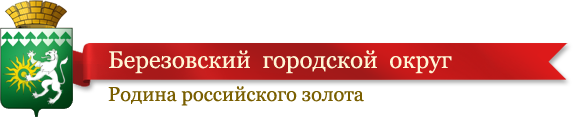 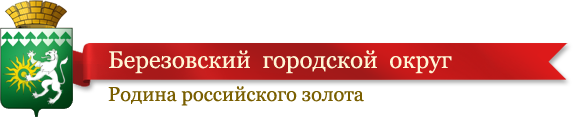 Управление финансов БГО, млн. руб.
Муниципальная программа  БГО «Управление муниципальными финансами БГО до 2024 года».

Исполнено: 9,7 млн. руб. – 69,0%
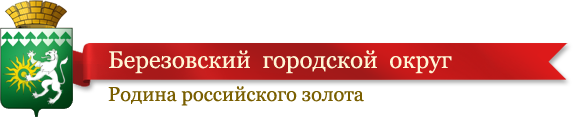 Исполнение по муниципальной программе БГО 
«Управление муниципальными финансами БГО 
до 2024 года», удельный вес (%)
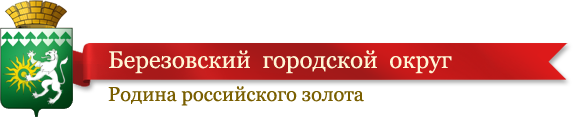 Структура непрограммных направлений расходов,
 удельный вес (%)
Исполнено: 6,1 млн. руб. – 45,1%
Исполнение расходов за 9 месяцев 2019 года 1970,8 млн.руб.
 в том числе по городу 1614,7 млн.руб. по поселкам 356,1 млн.руб.
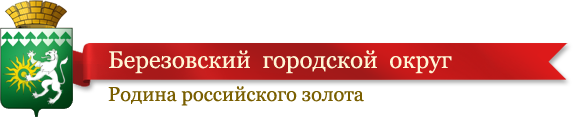 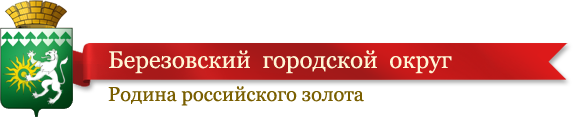 Муниципальный долг БГО (млн.руб.)

На 01.01.2019 – 49,9		На 01.10.2019 – 91,6
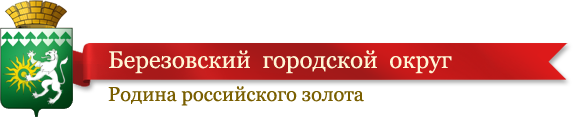 Спасибо за внимание!